Coronavirus
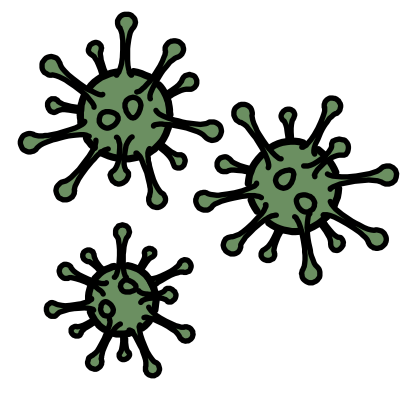 COVID-19
What is a virus?
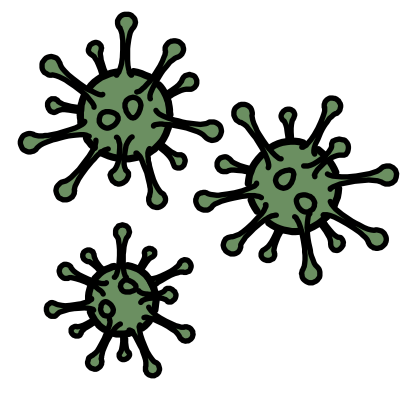 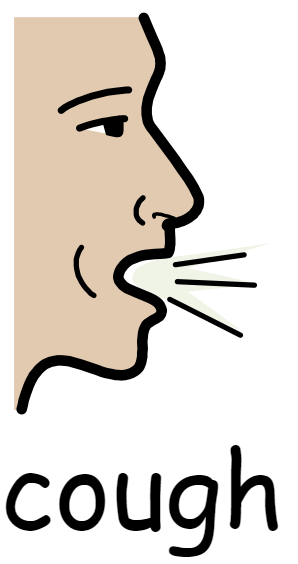 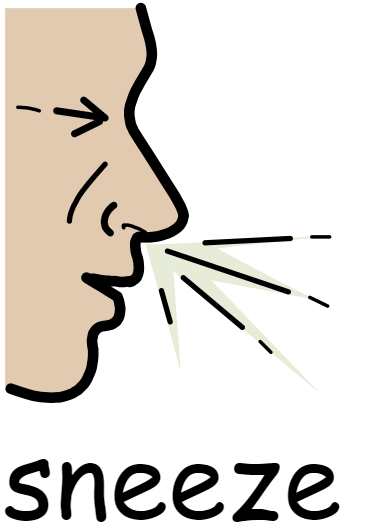 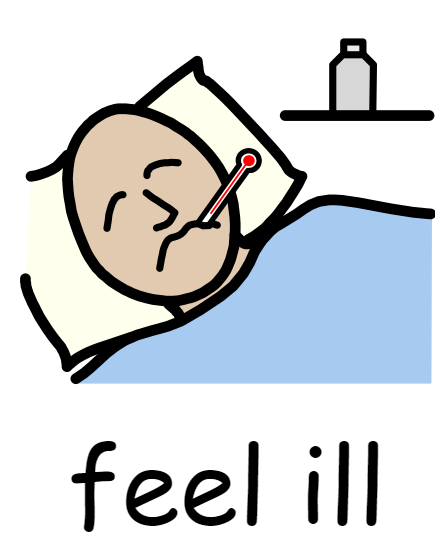 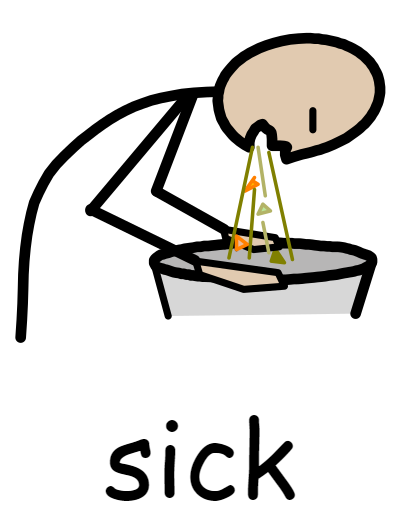 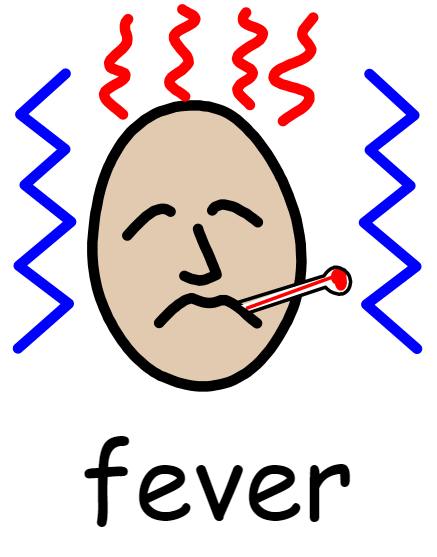 There is a virus called the Coronavirus which is making a lot of people in the world ill
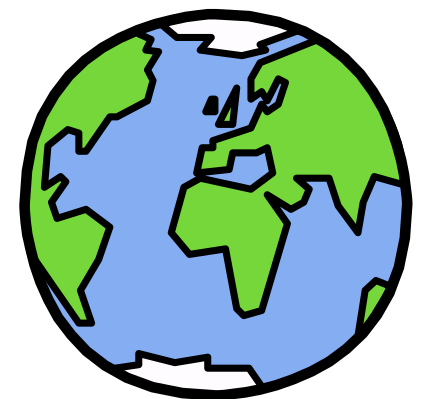 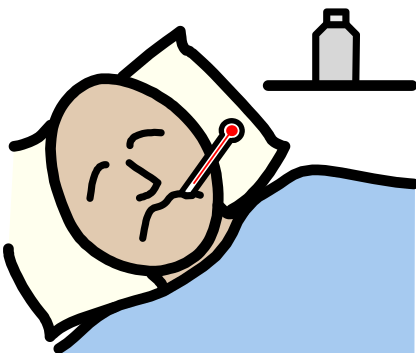 Coronavirus
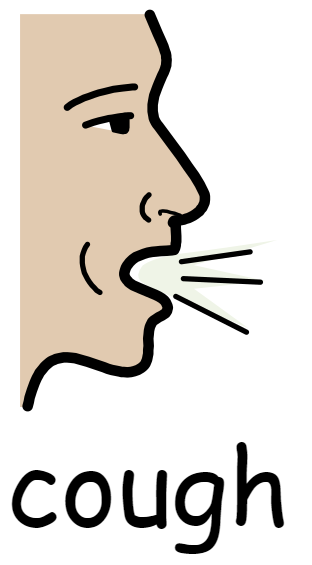 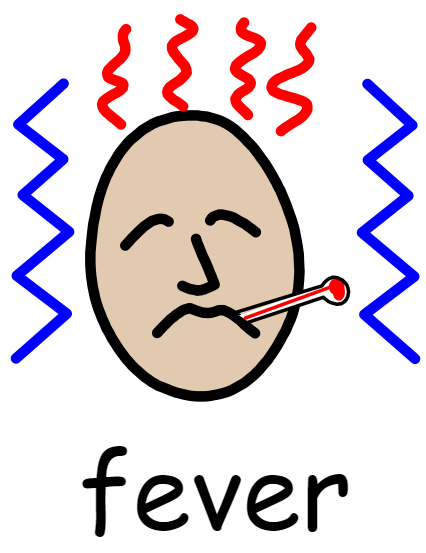 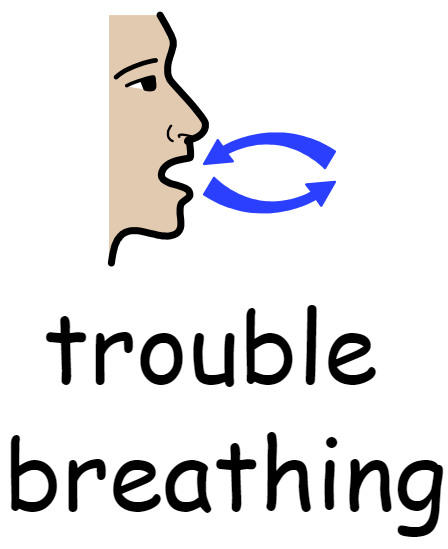 How to stay safe and healthy
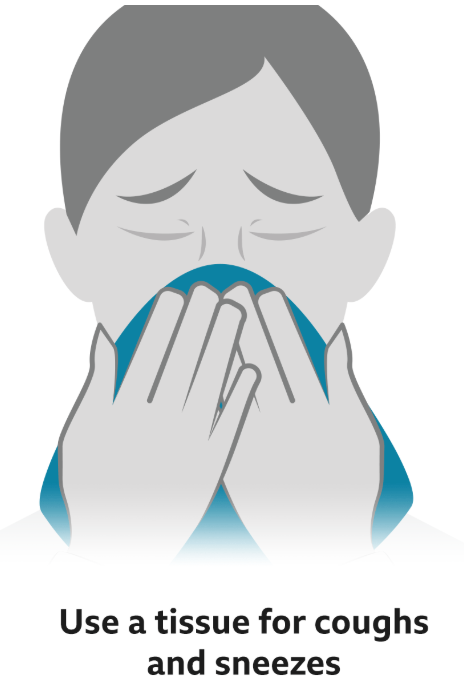 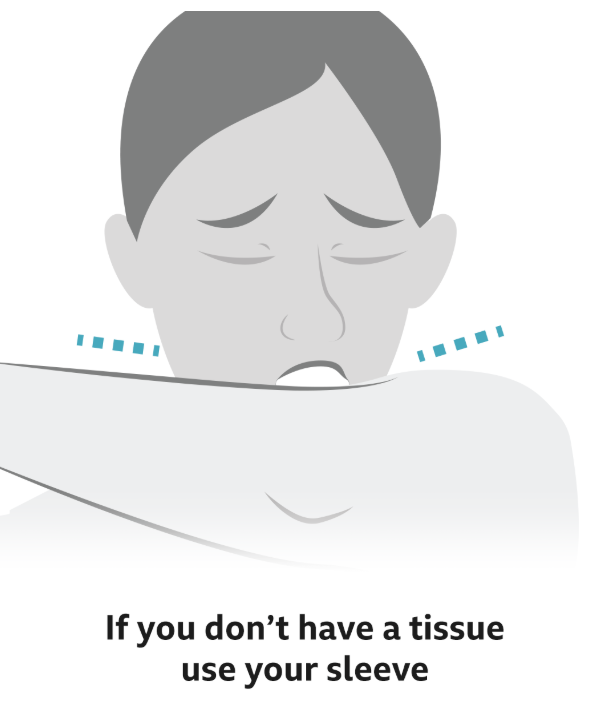 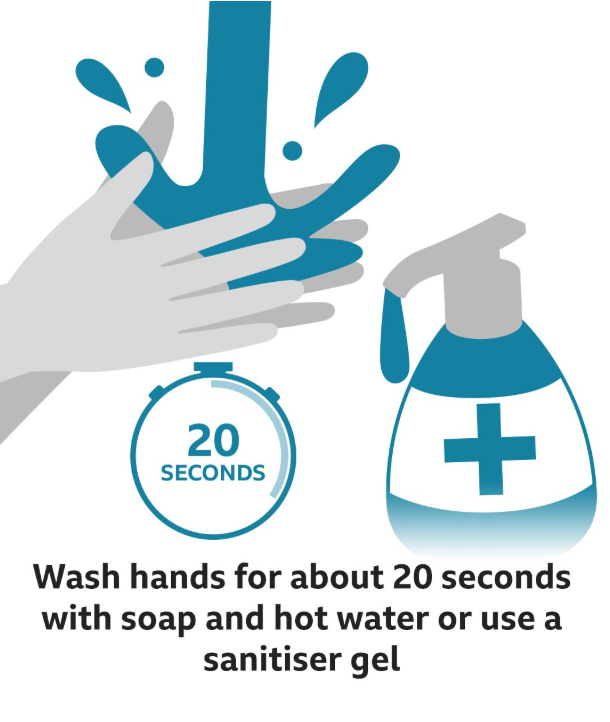 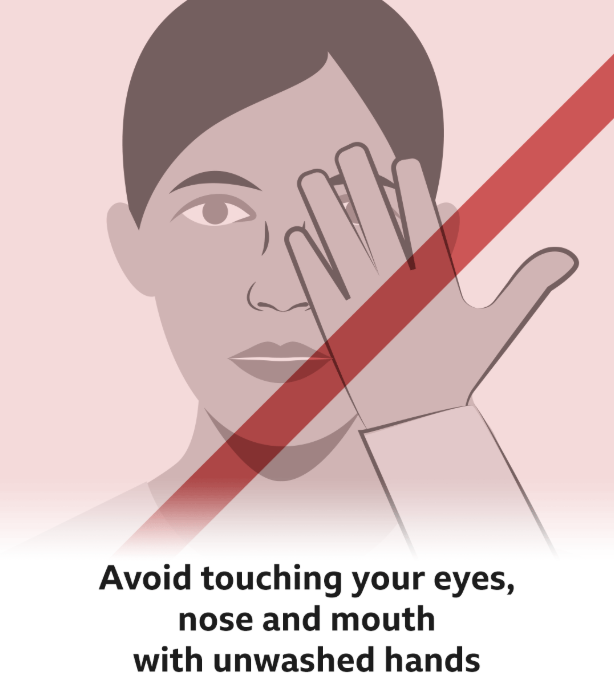 You can tell staff if you feel ill. They will help you.
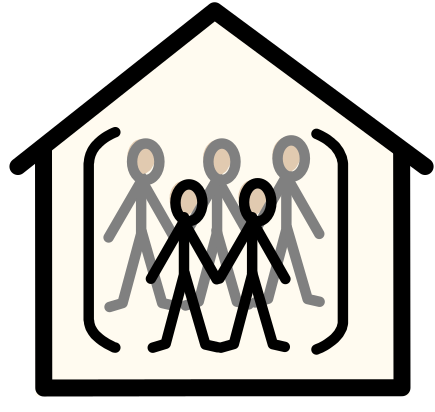 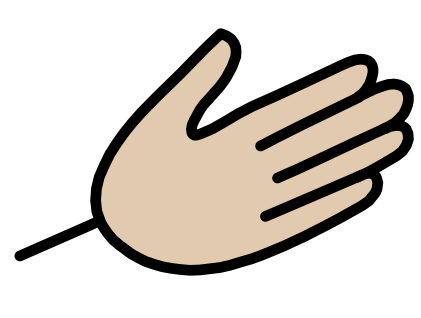 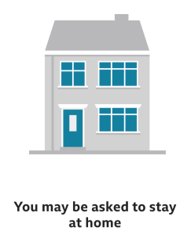 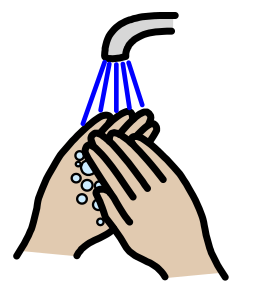 Washing hands
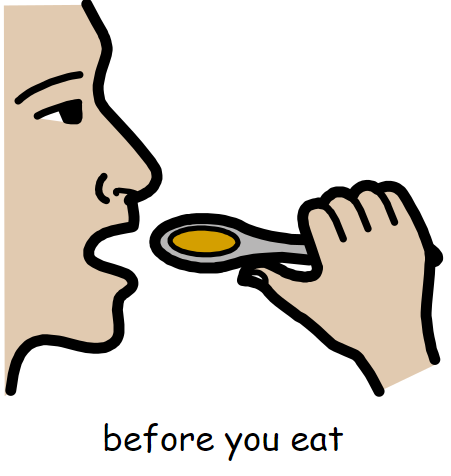 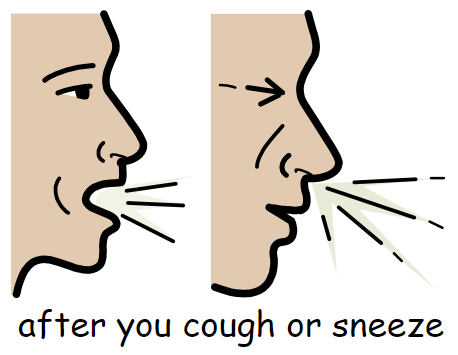 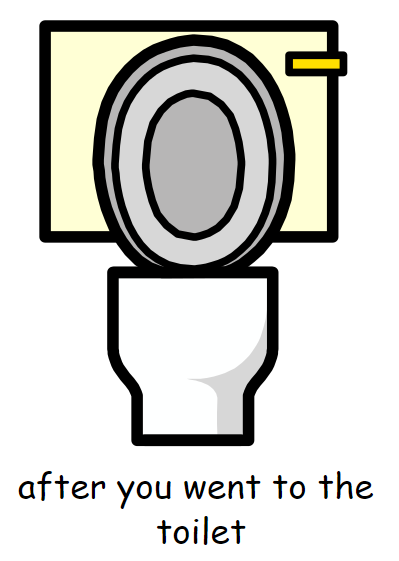 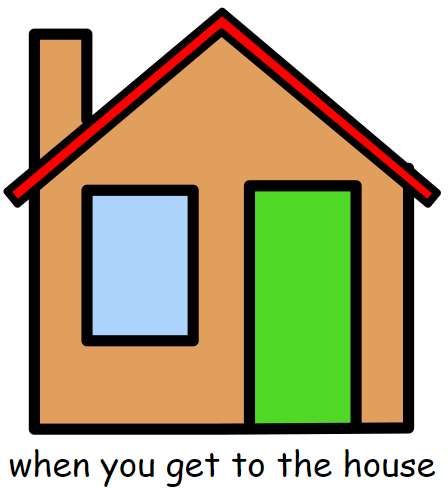 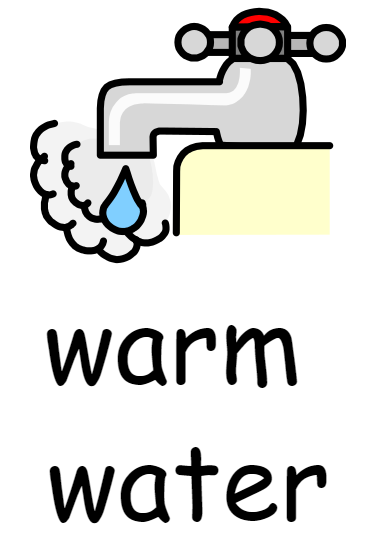 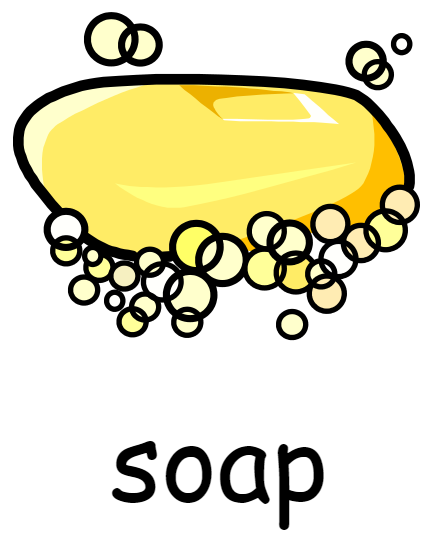 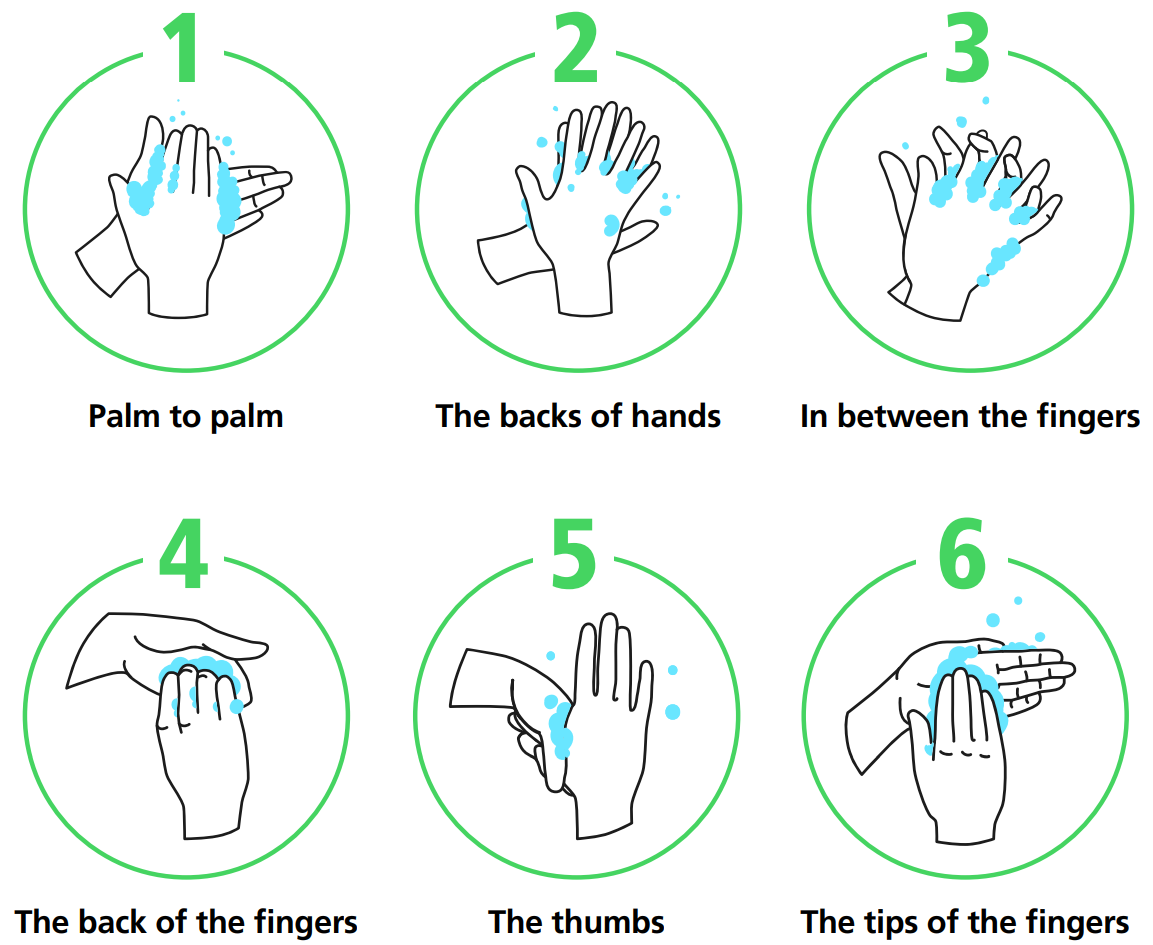